স্বাগতম
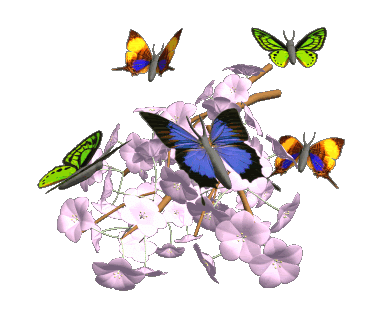 পরিচিতি
মোঃ আকতারুজ্জামান
 প্রধান শিক্ষক  
           হাসিনা গাজী বালিকা উচ্চ বিদ্যালয়,
বকশীগঞ্জ, জামালপুর।
মোবাঃ ০১740144307 
ই-মেইল: akterbak@gmail.com
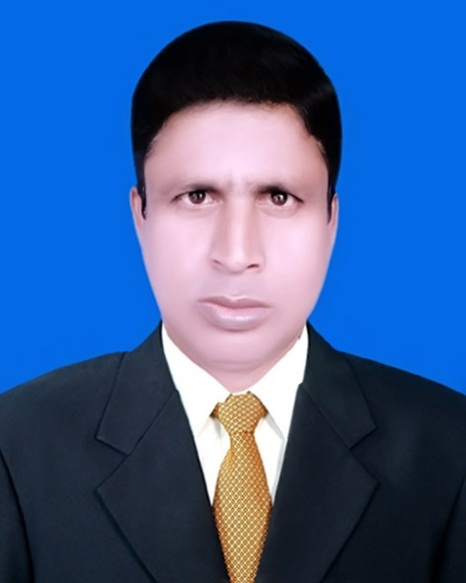 পাঠ পরিচিতি
শ্রেণী – অষ্টম 
বিষয় – weÁvb
অধ্যায় – ৯ম
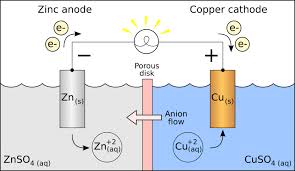 পাঠ ঘোষনা
eZ©bx I Pjwe`y¨r
wkLb dj
01| Gwm I wWwm cÖevn e¨vL¨v Ki‡Z cvi‡e| 
  02| Zwor eZ©bx‡Z †iva , wdDR Ges Pvwei  
         cÖ†qvRbxqZv e¨vL¨v Ki‡Z cvi‡e|
  03| Zwor cÖevn Ges wef†ei g‡a¨ cv_©K¨ Ki‡Z 
        cvi‡e|
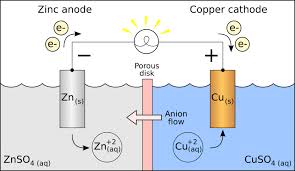 wWwm cÖevn
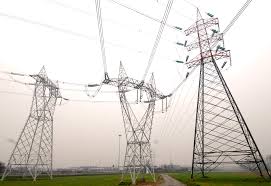 Gwm cÖevn
সবাইকে ধন্যবাদ
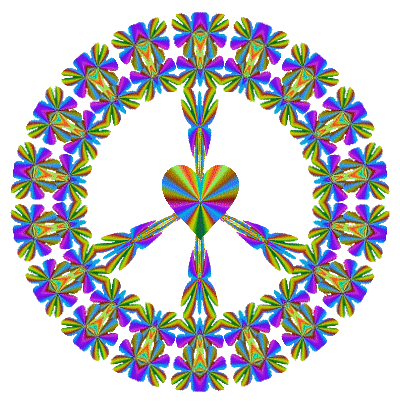